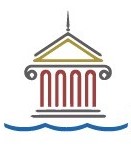 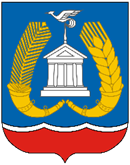 Общественная палатаГатчинского муниципального районаIII-ий созыв(декабрь 2021 – декабрь 2024)
1
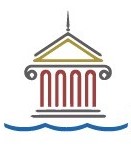 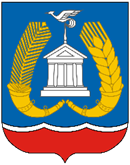 2022 год – первый год работы 
третьего созыва Общественной палаты 
Гатчинского муниципального района
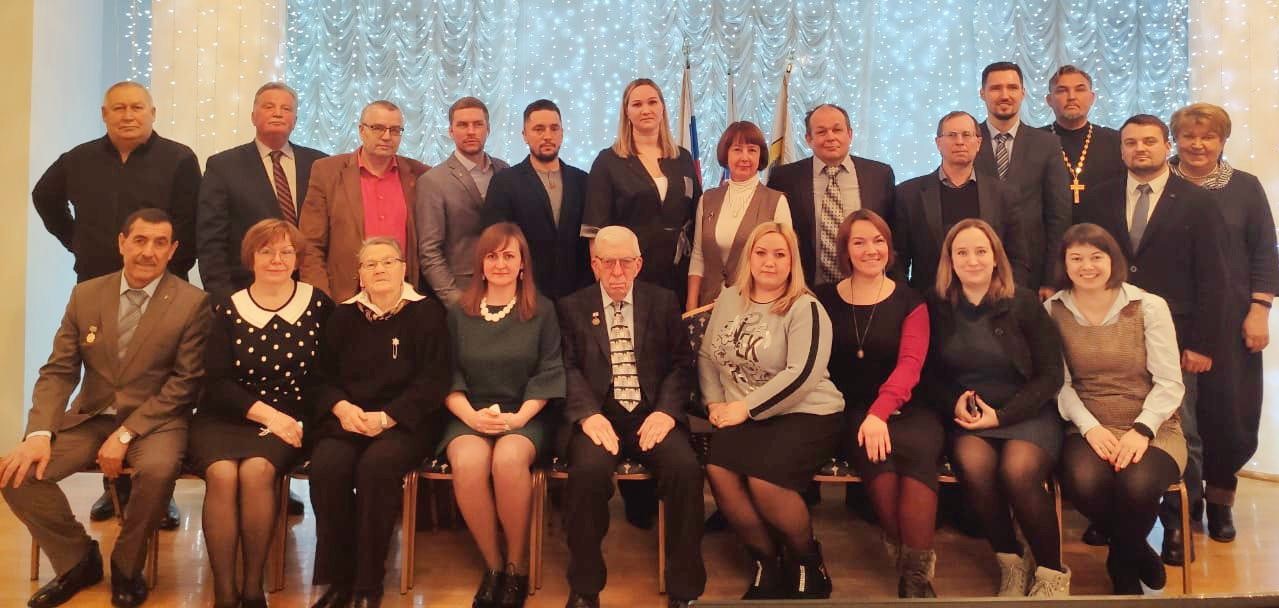 2
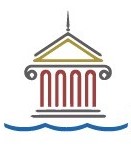 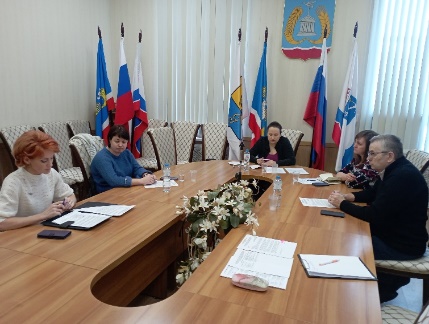 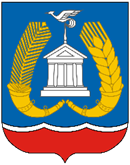 Комиссия по общественному контролю, вопросам общественной безопасности, противодействию коррупции, законодательству и регламенту, взаимодействию с правоохранительными органами и СМИ;

Комиссия по вопросам местного самоуправления, развития гражданского общества, межнациональным и межконфессиональным отношениям, взаимодействия с общественными организациями и общественными советами;

Комиссия по экономическому развитию, вопросам ЖКХ, строительства, транспорта и благоустройства территорий;

Комиссия по социальной политике, делам ветеранов, патриотическому воспитанию, вопросам культуры, молодежной политики, физической культуры и спорта.
3
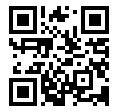 Представительство в Сети Интернет - сообщество в социальной сети «ВКонтакте» – «Общественная палата 
Гатчинского муниципального района»
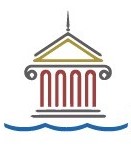 https://vk.com/47opgmr
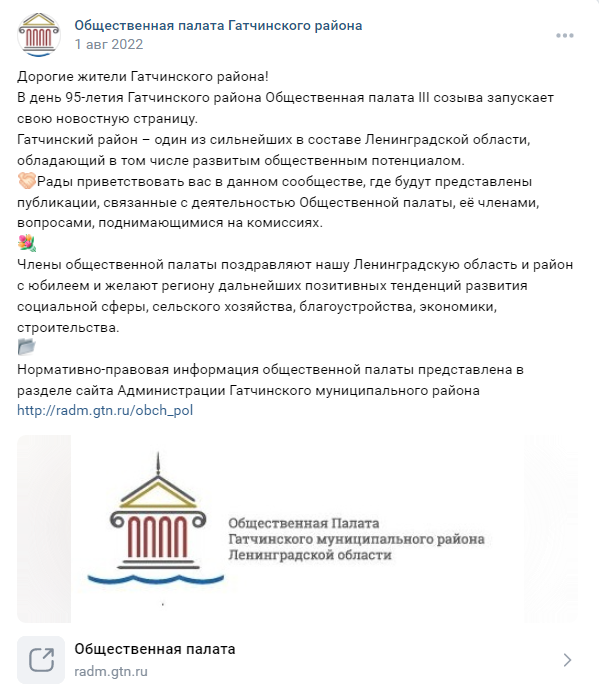 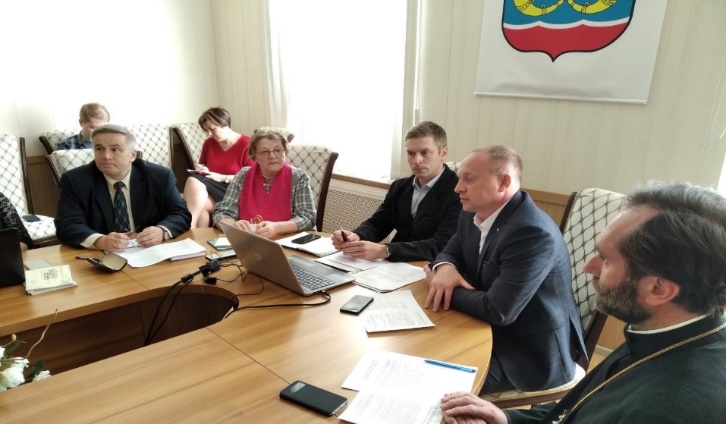 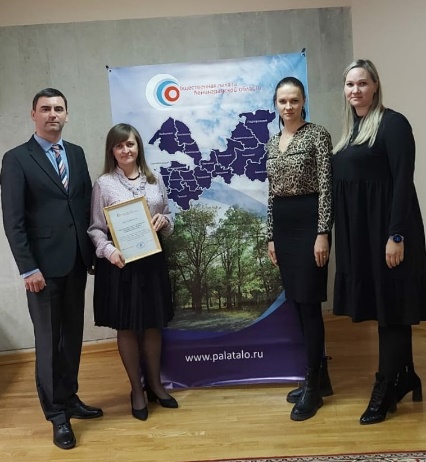 В 2022 году Общественной палатой 
Гатчинского муниципального района 
проведено 
три заседания Общественной палаты, 
пять заседаний Совета Общественной палаты 
и более двадцати пяти заседаний комиссий по разным значимым вопросам
4
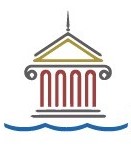 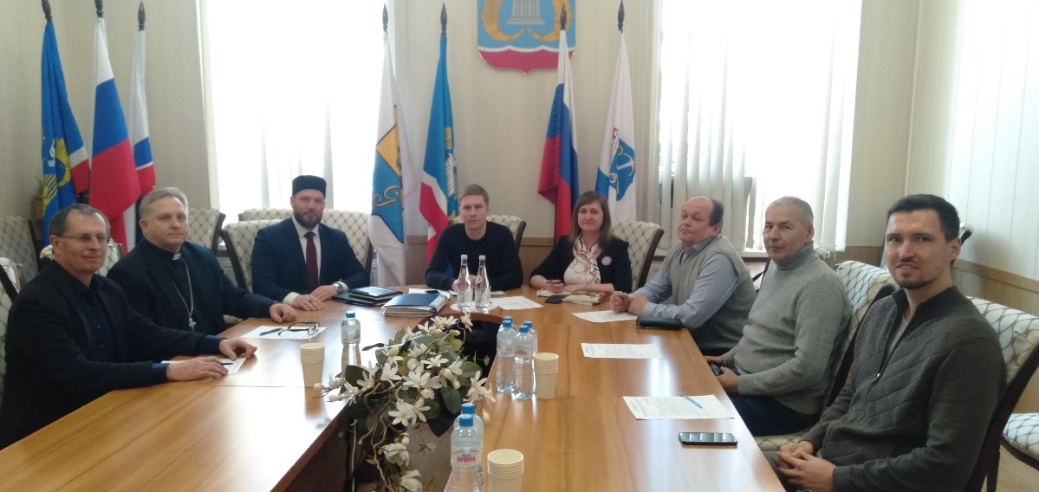 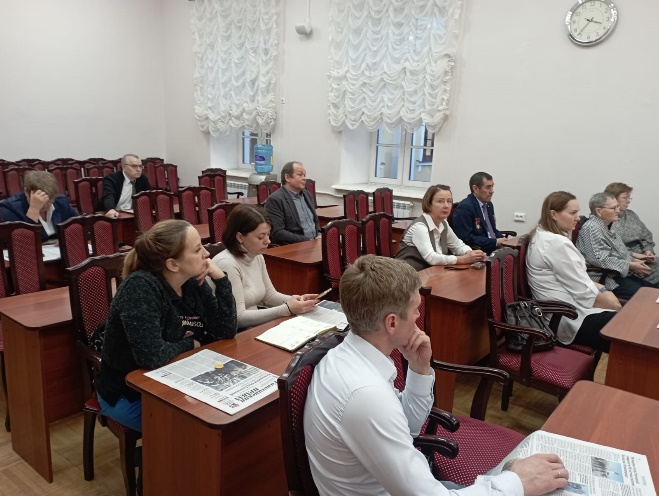 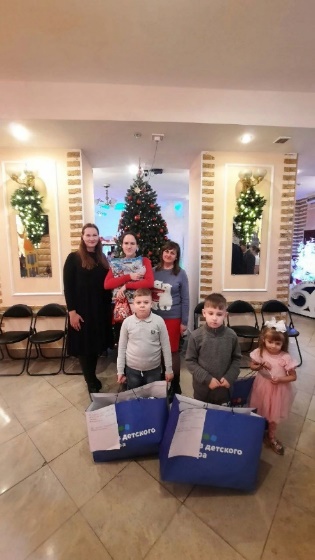 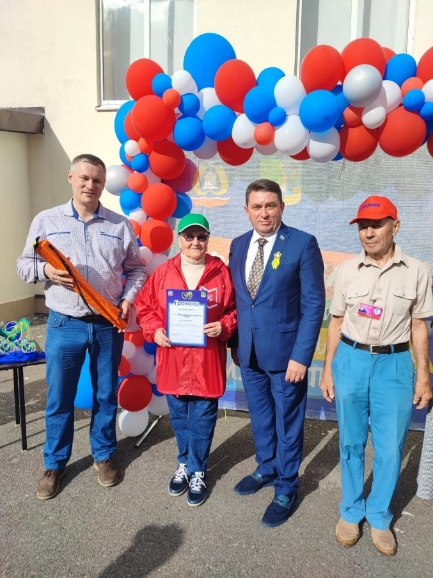 В 2023 году Общественной палатой Гатчинского 
муниципального района проведено 
четыре заседания Общественной палаты, 
четыре заседания Совета Общественной палаты 
и семнадцать заседаний комиссий по разным значимым вопросам
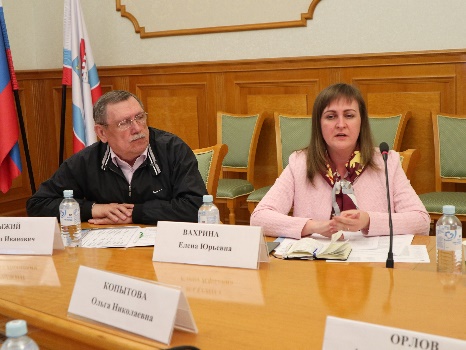 5
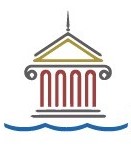 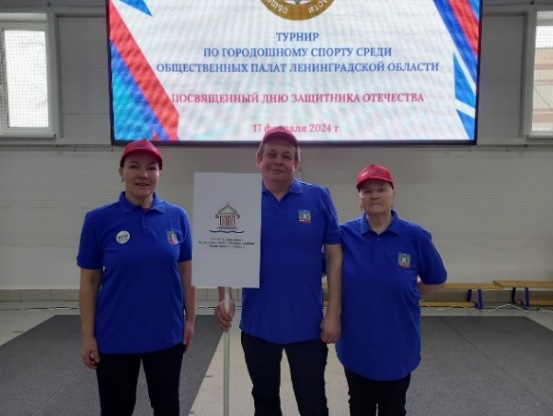 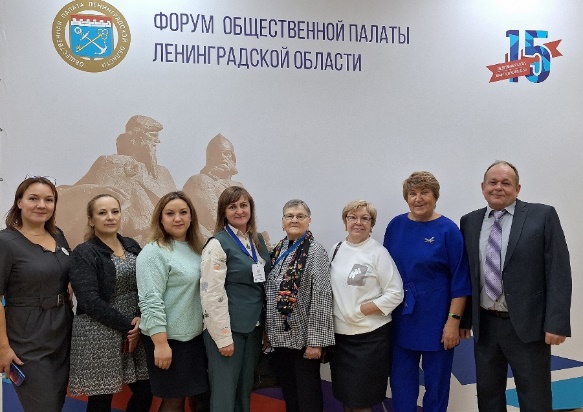 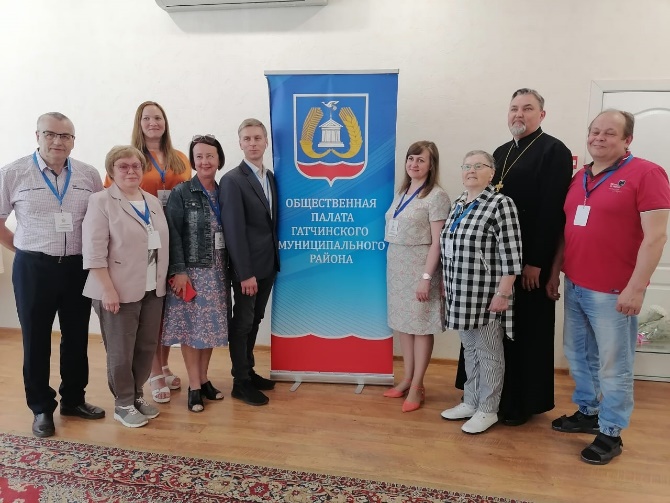 В 2024 года члены Общественной 
палаты приняли участие в 63 -х мероприятиях районного и областного уровней
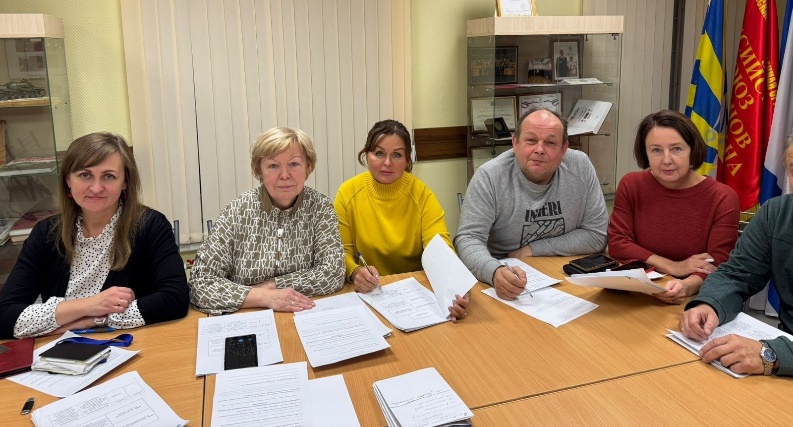 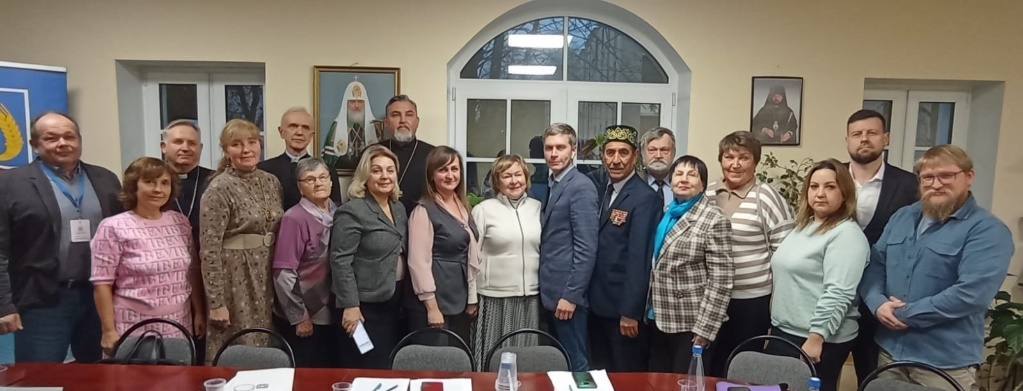 6
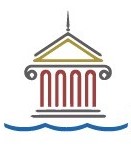 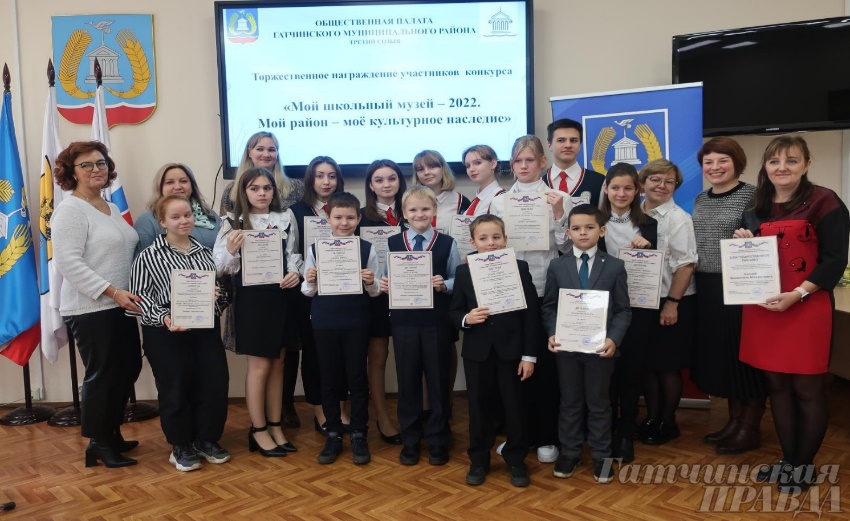 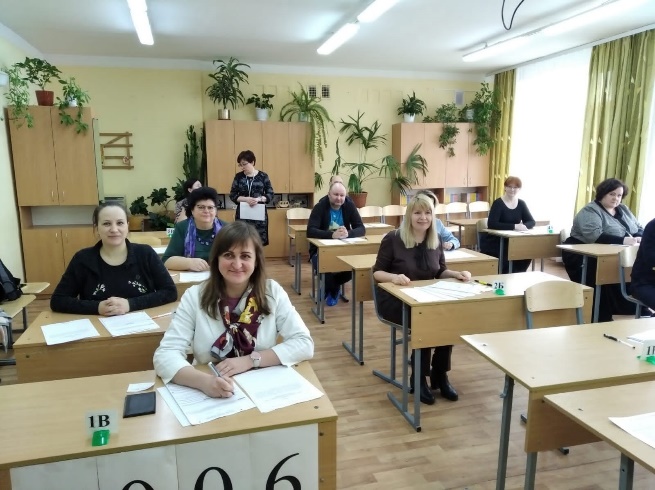 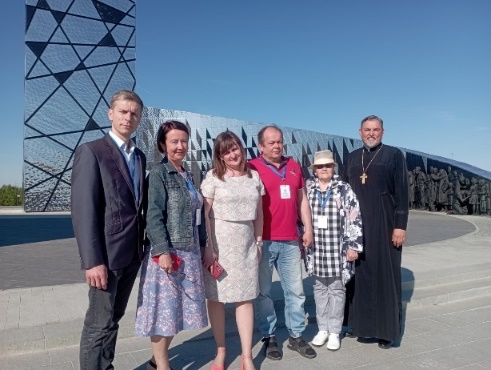 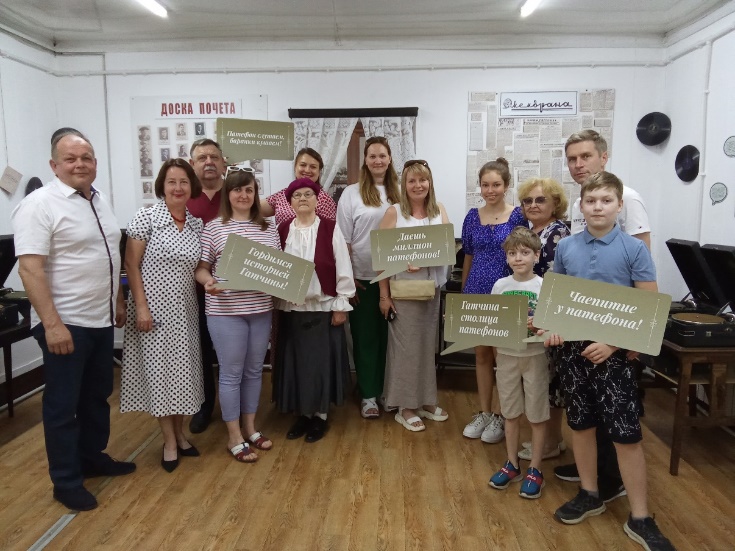 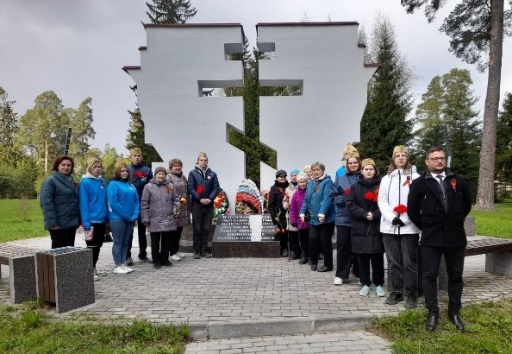 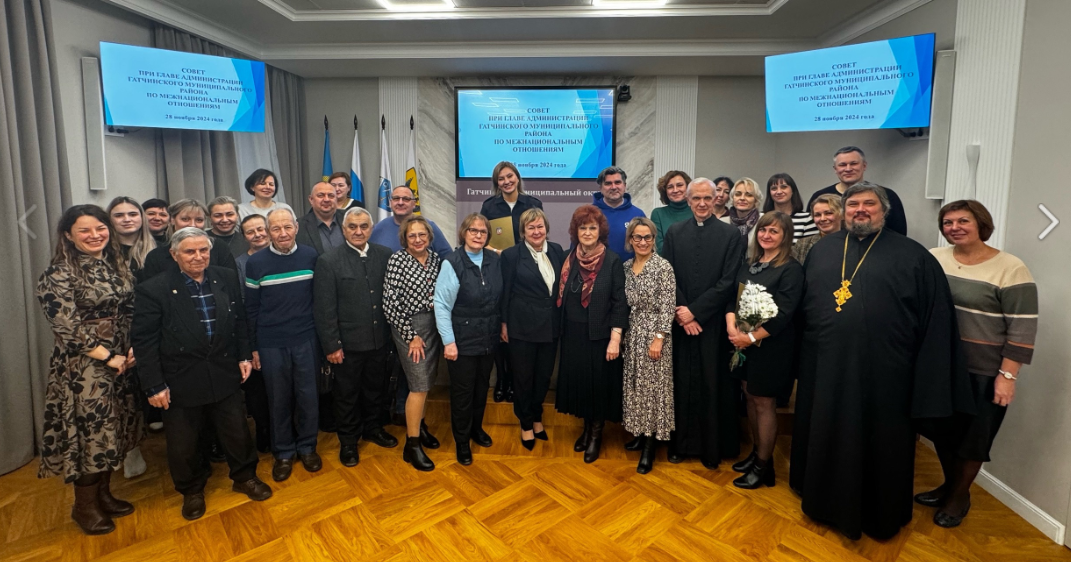 7
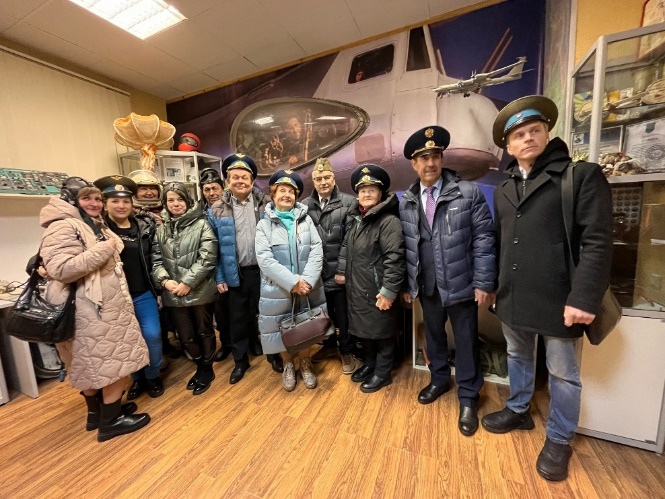 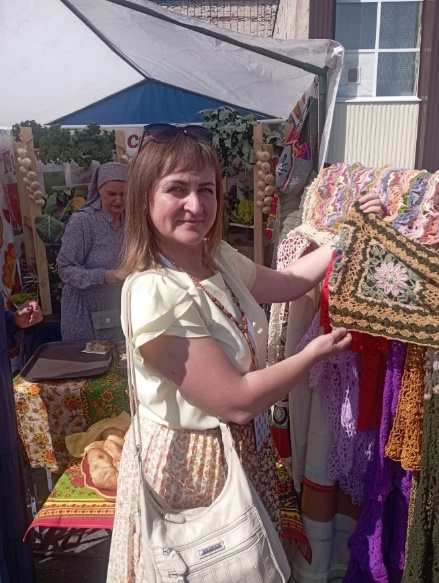 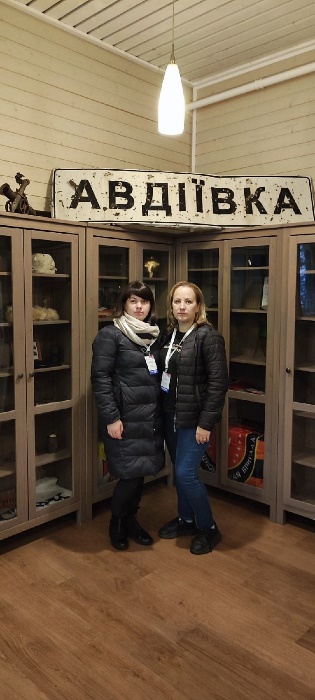 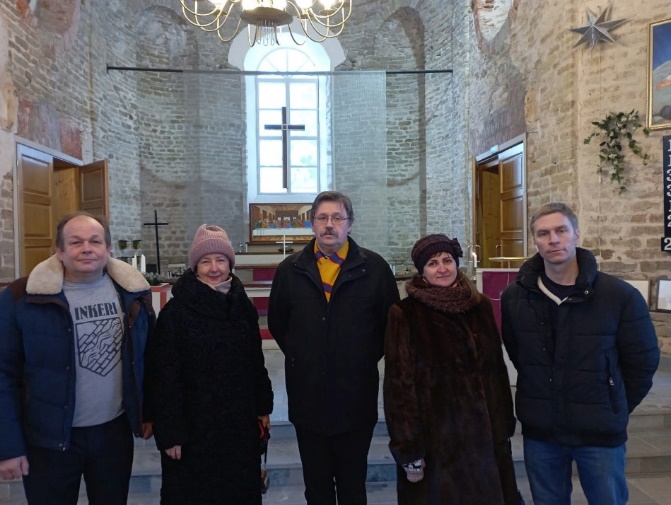 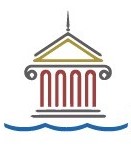 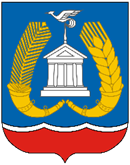 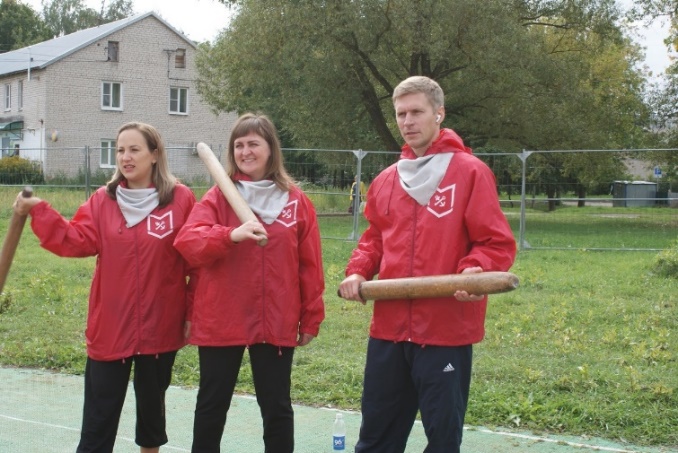 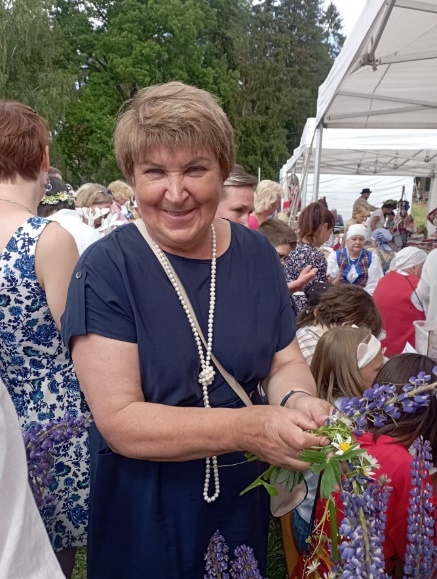 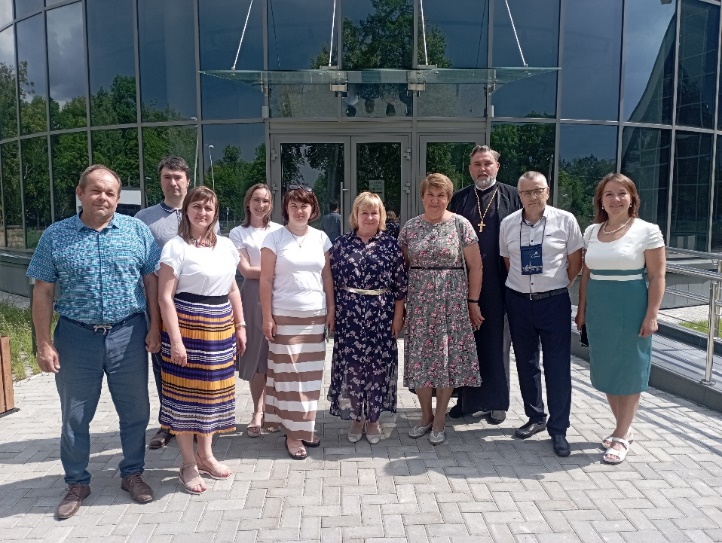 8
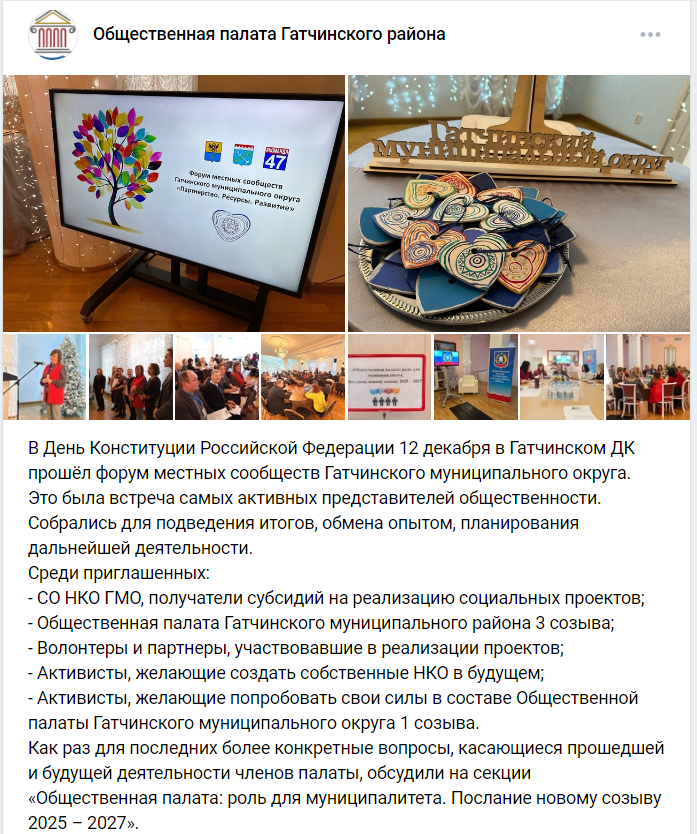 12.12.2024 года - заседание проведено в рамках Форума местных сообществ Гатчинского муниципального округа 
«Партнерство. Ресурсы. Развитие.»
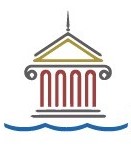 СО  НКО
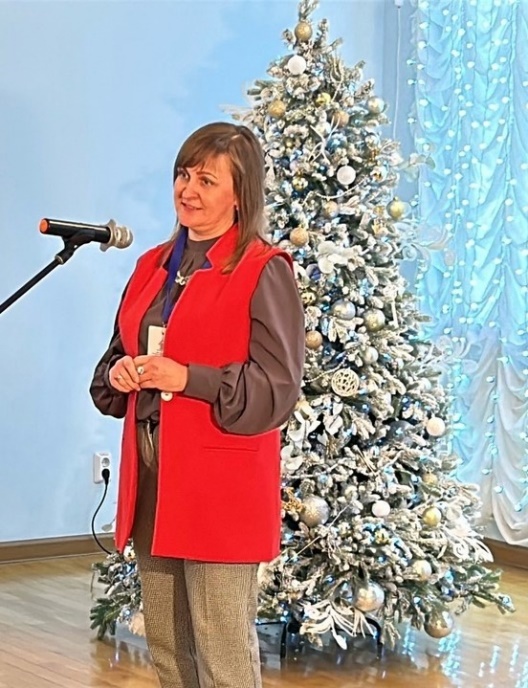 ОП: роль для муниципалитета. Послание новому созыву
9
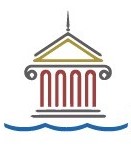 Значимые события: Выборы депутатов Совета депутатов Гатчинского муниципального округа первого созыва в 2024 году
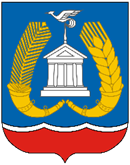 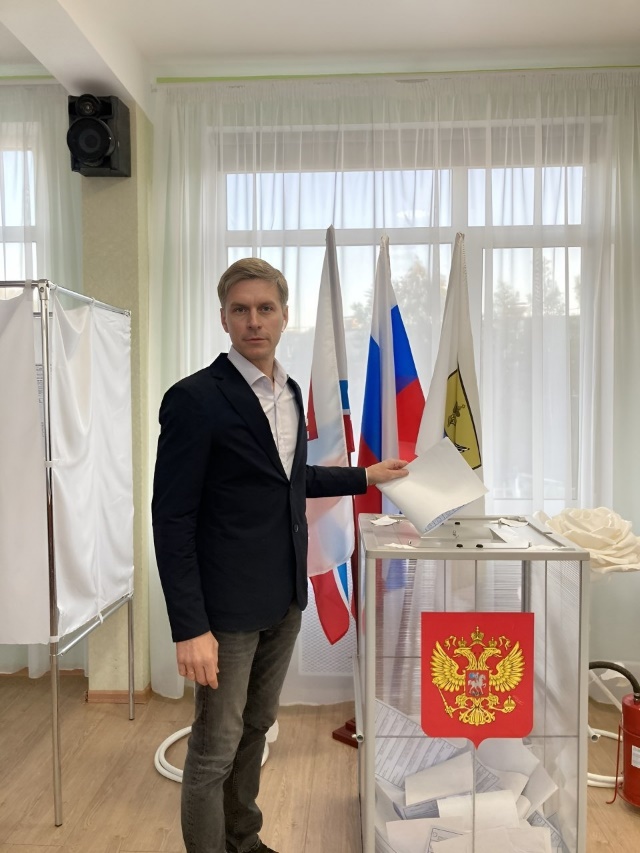 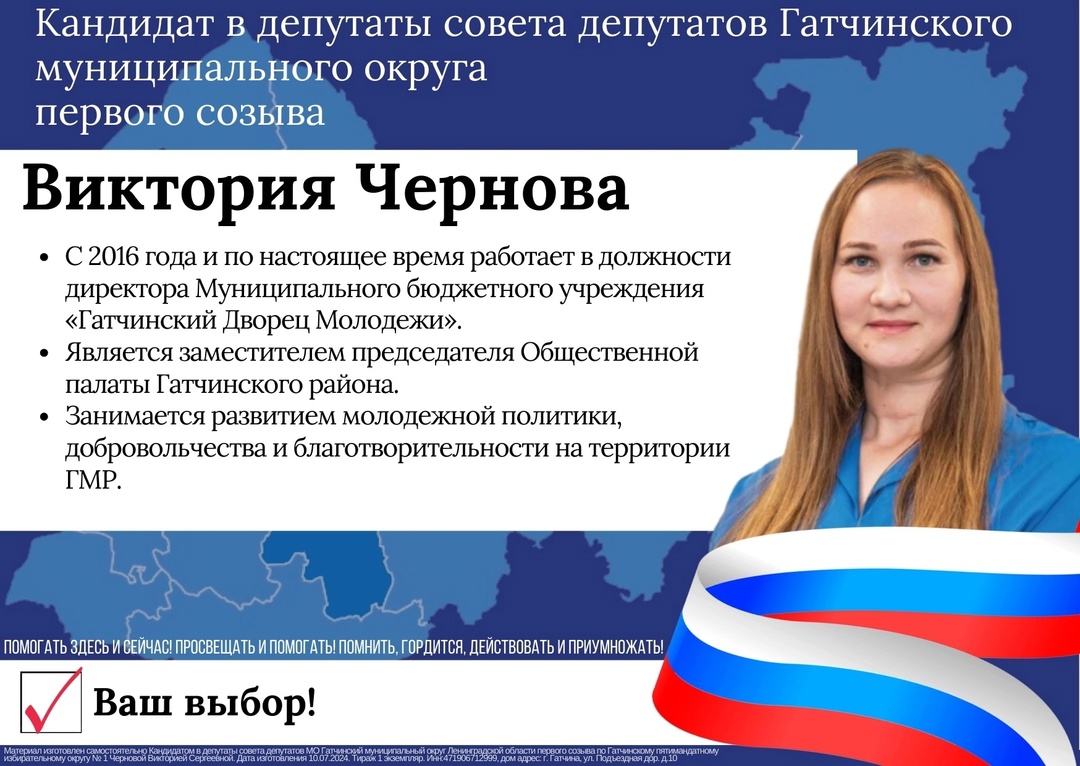 10
Каждый из членов Общественной палаты обладает активной жизненной позицией
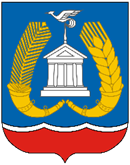 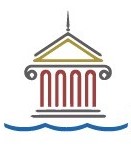 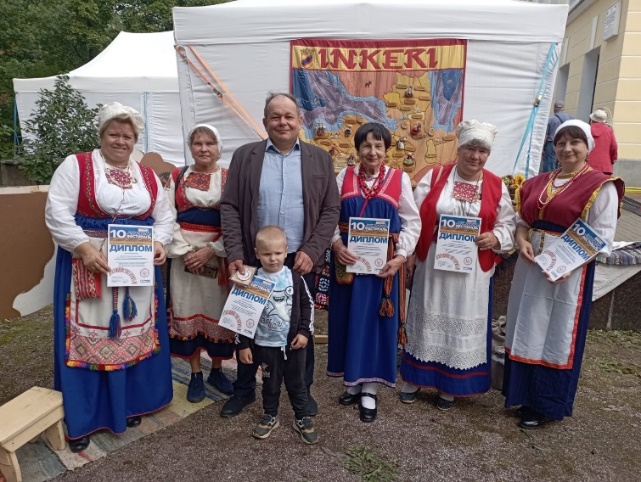 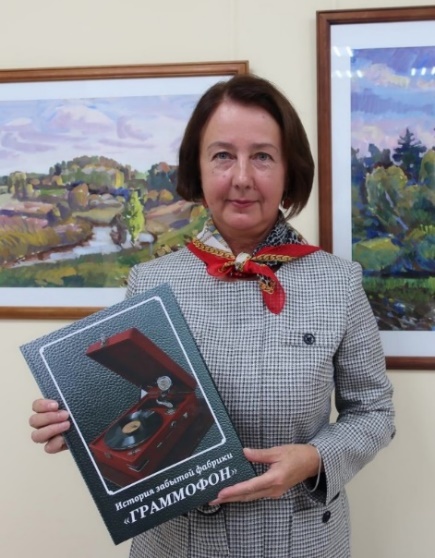 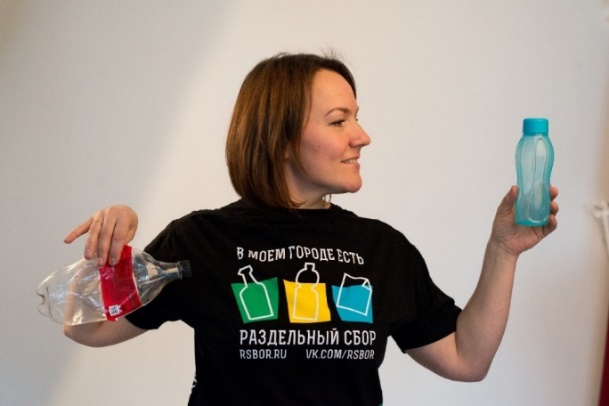 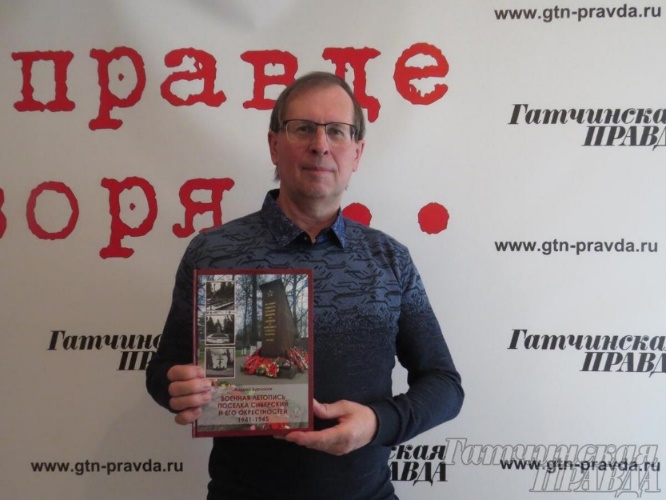 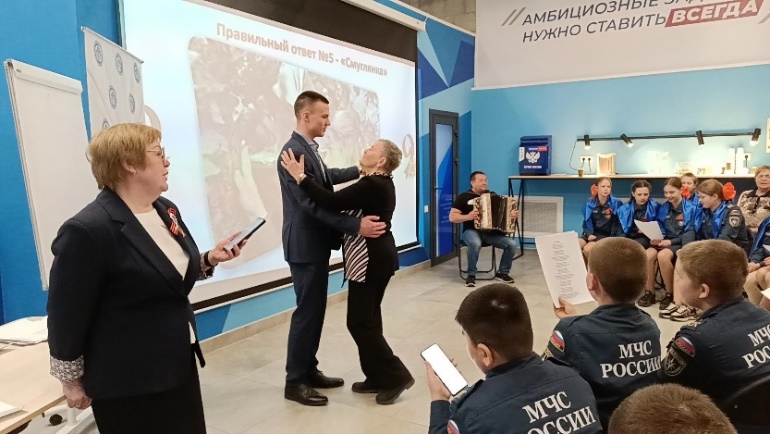 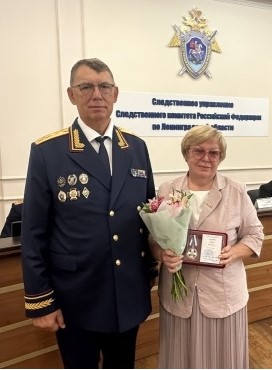 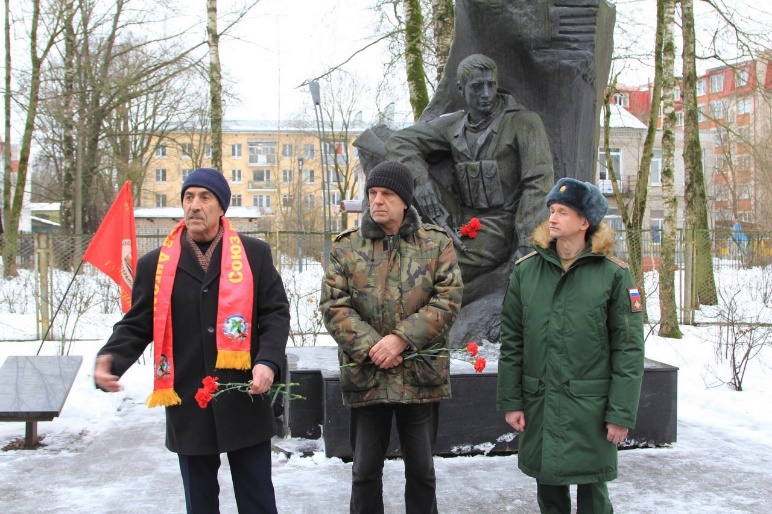 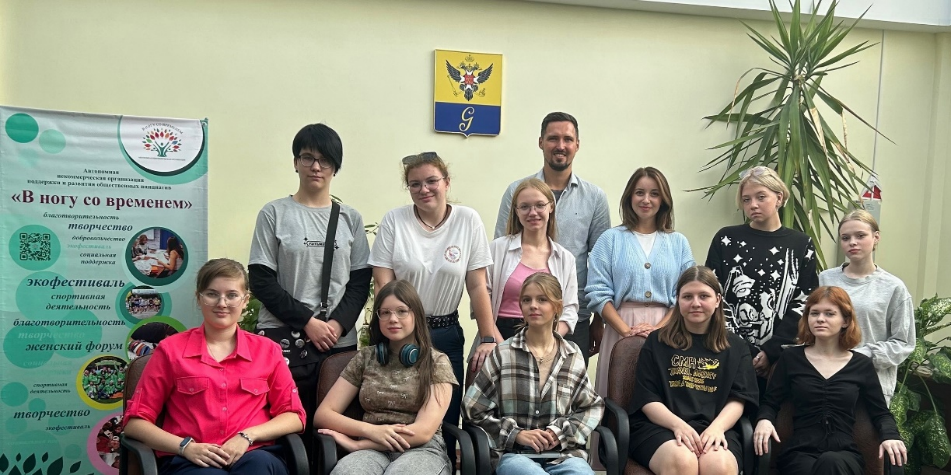 11
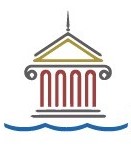 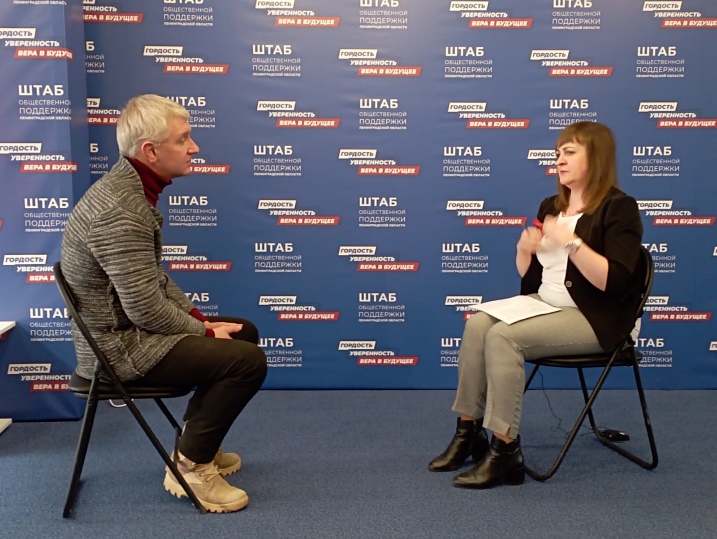 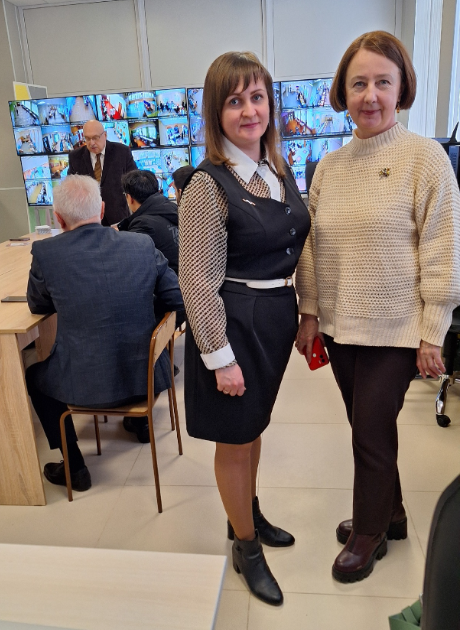 Обеспечение обучения и 
участия общественных 
наблюдателей на Выборах 
Президента Российской 
Федерации
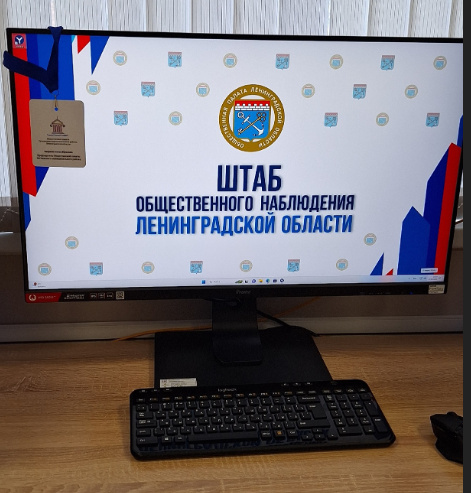 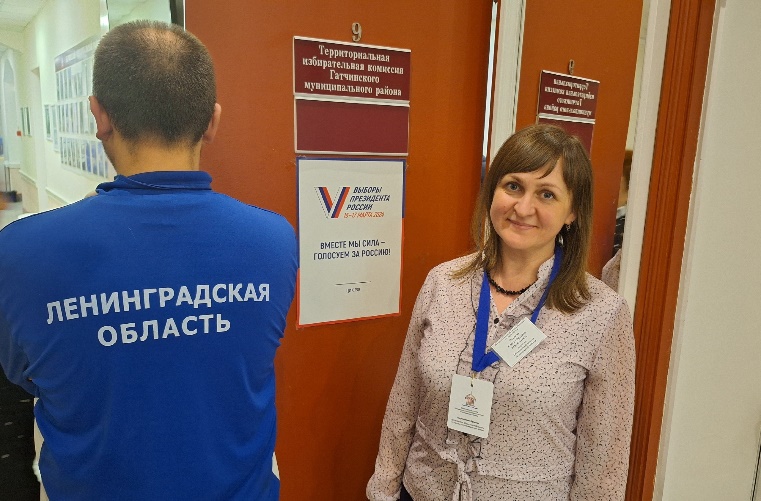 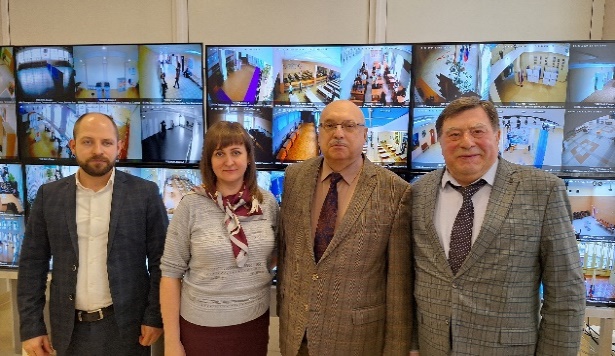 12
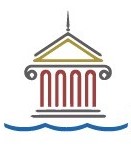 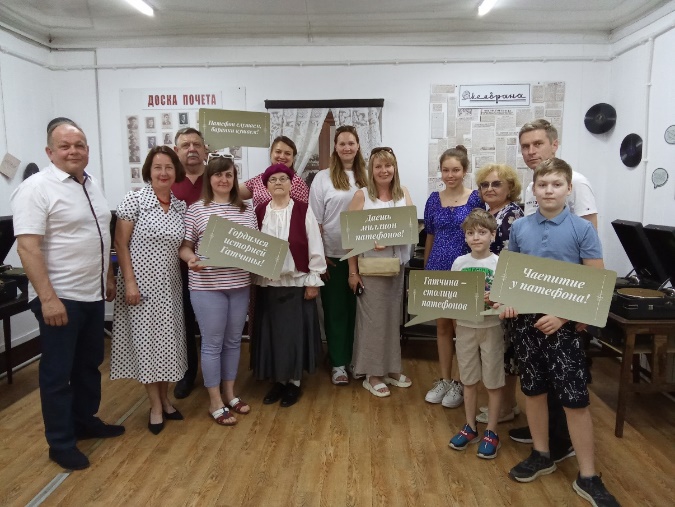 Поддержка СО НКО
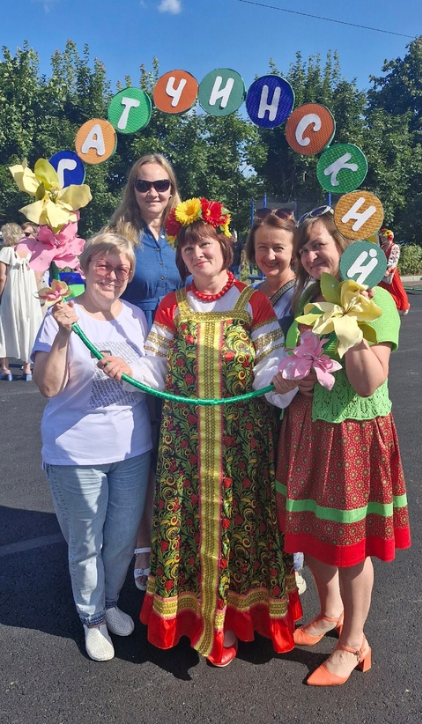 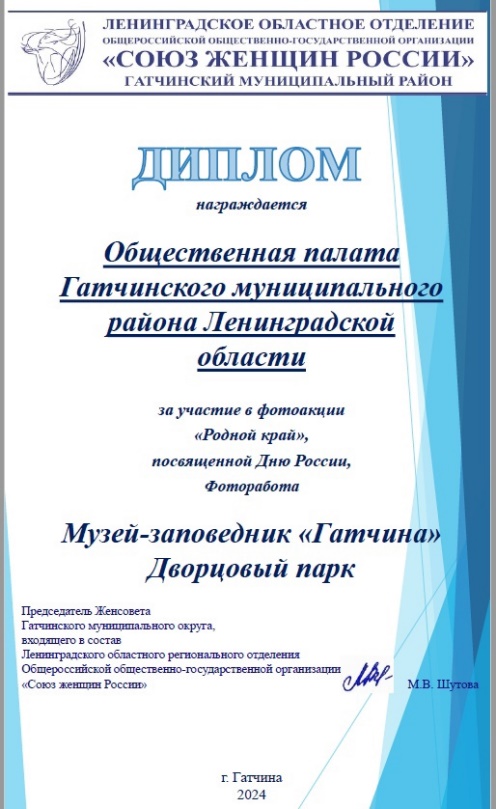 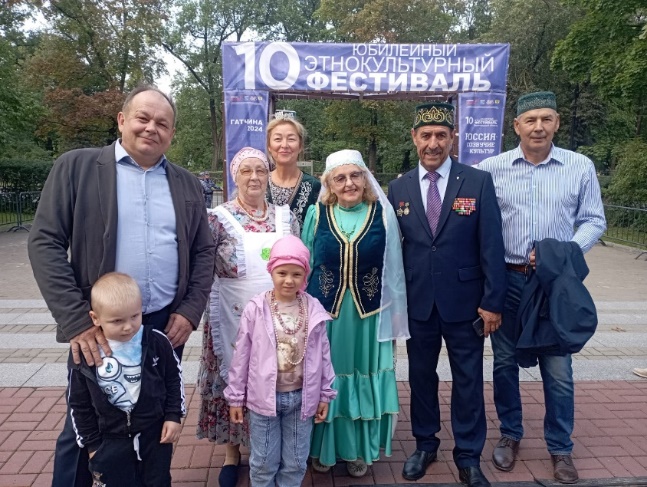 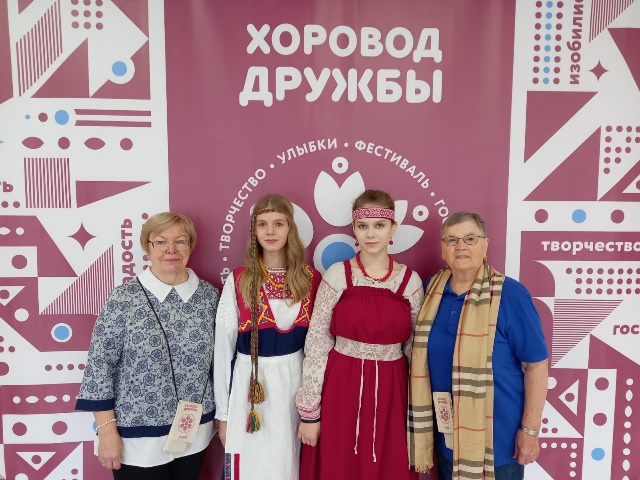 13
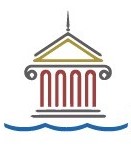 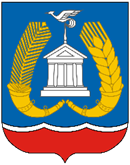 Значимые события: «Мой школьный музей – 2024. Год Памяти и Славы. Год Семьи»
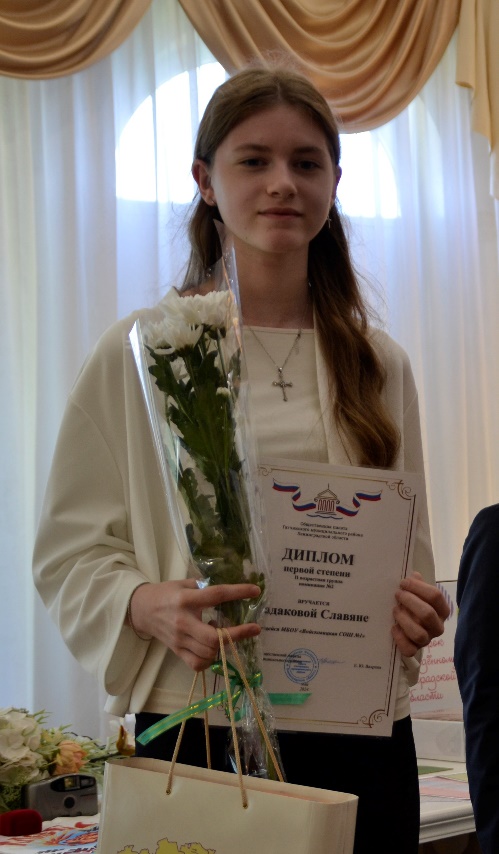 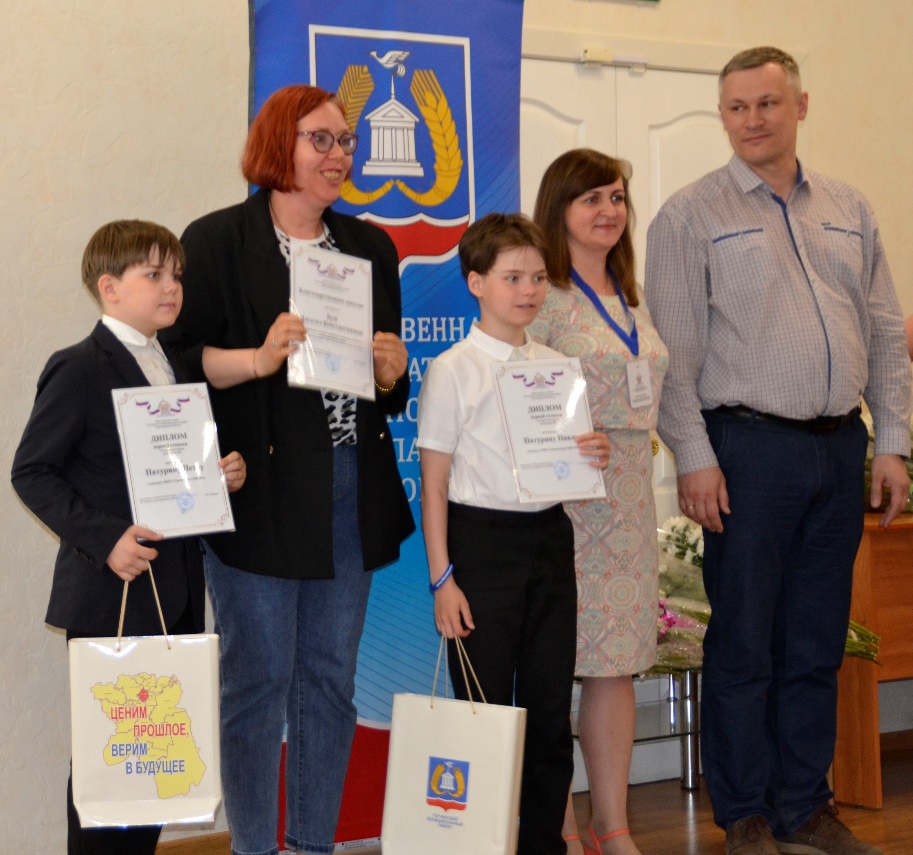 14
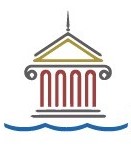 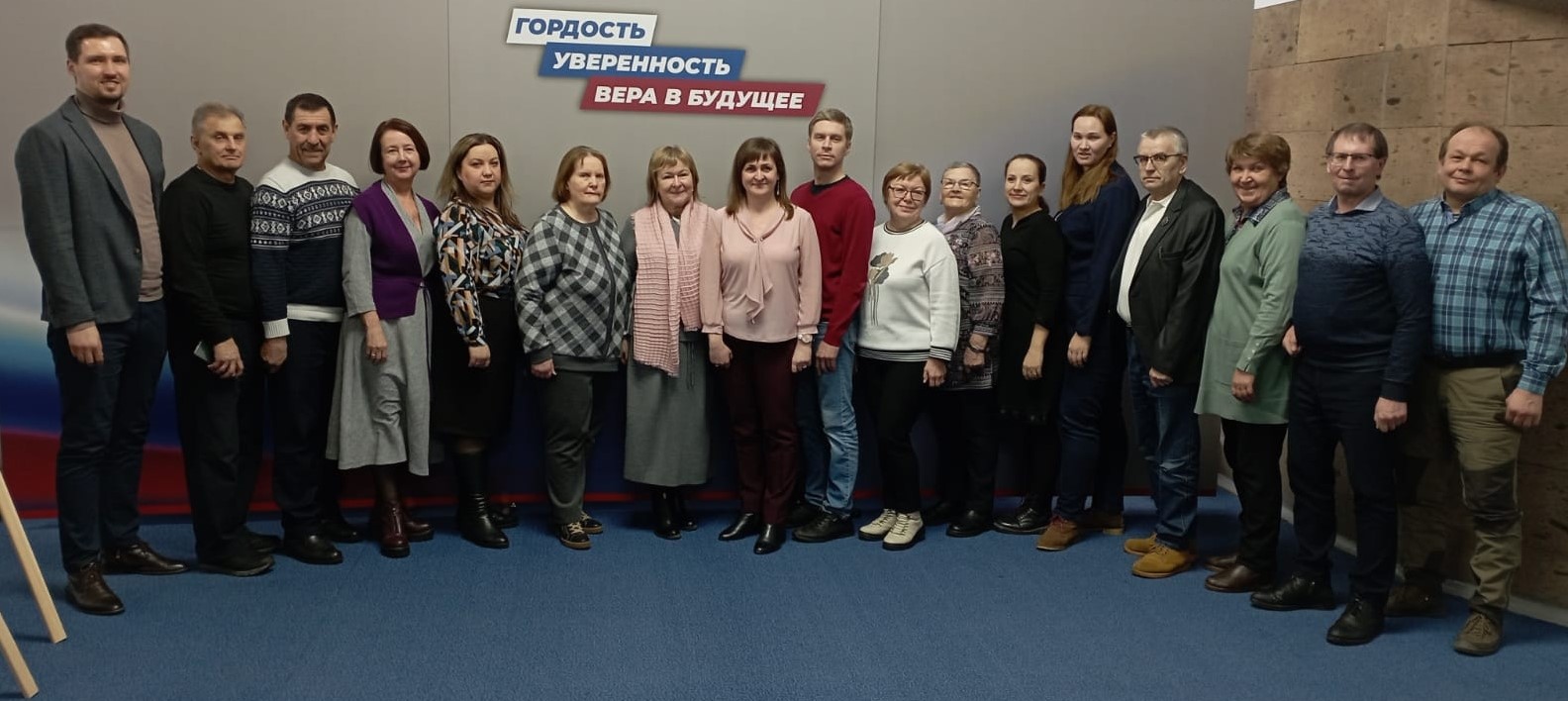 15
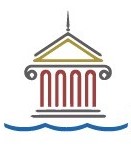 Благодарю за внимание!
16